Given the following reaction that produces solid barium sulfate and aqueous sodium chloride determine the volume of 0.42 mol/L Na2SO4 that is required to react completely with all of the barium ions in 500.0 mL of a 0.100 mol/L BaCl2 solution 

BaCl2 (aq) + Na2SO4 (aq) --> BaSO4 (s) + 2 NaCl (aq)
NOTE: Slides contain audio explanation.  Click on the speaker icon to play audio on each slide.
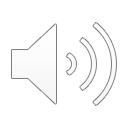 1. List known and unknown values
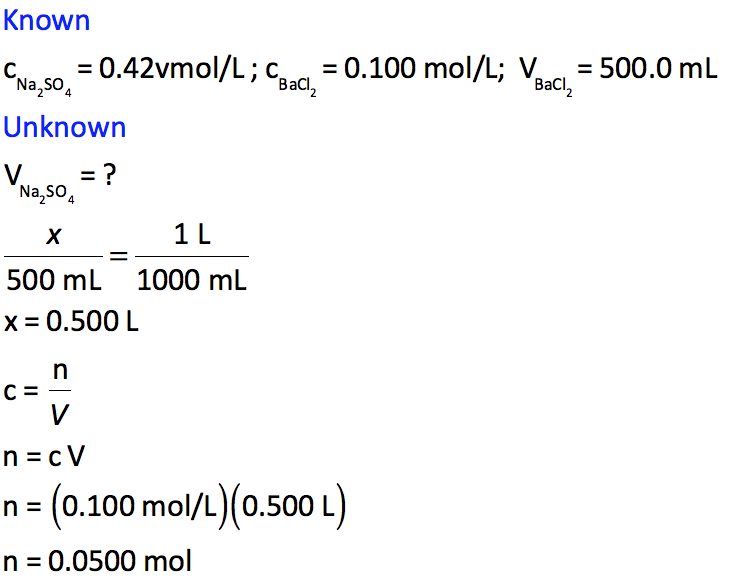 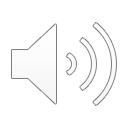 2. Convert Units to L
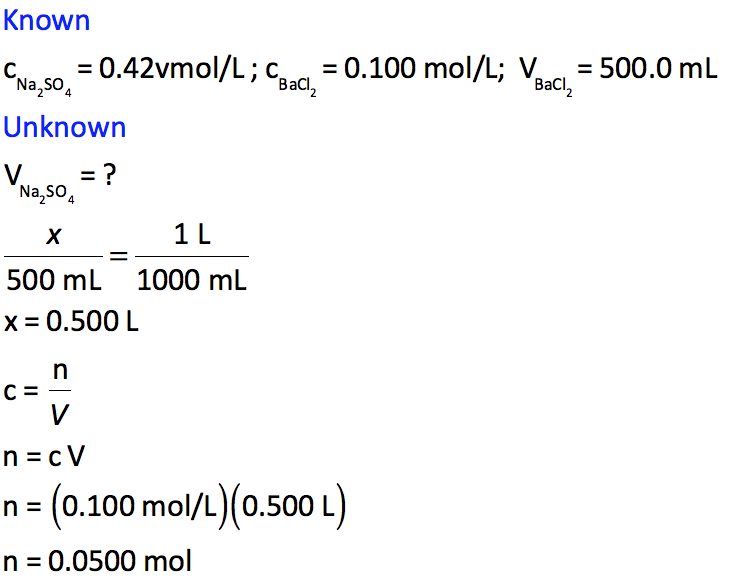 Therefore, the volume of barium chloride solution is 0.500 L
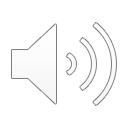 3. Solve for the amount, in moles, of BaCl2 in 0.500 L of 0.100 mol/L solution
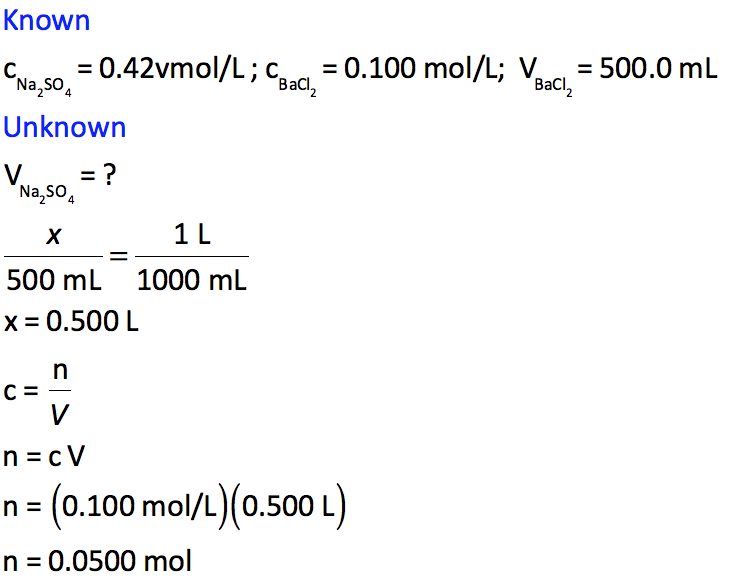 Therefore, 0.0500 mol of barium chloride are present in 0.500 L of a 0.1 mol/L solution.
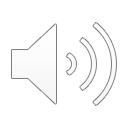 4. Use the mole ratio to determine the amount of Na2SO4 required to react with 0.0500 mol BaCl2
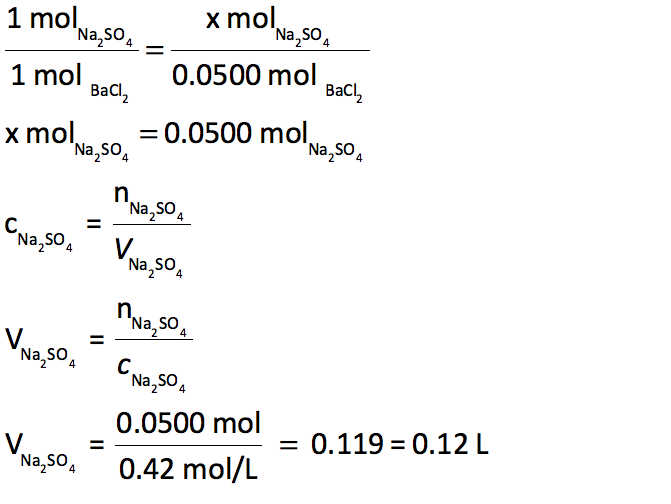 Therefore, 0.0500 mol of Na2SO4 are required to react with 0.0500 mol of BaCl2.
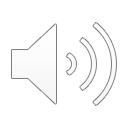 5. Determine the volume of 0.42 mol/L Na2SO4 solution that contains 0.0500 mol of Na2SO4
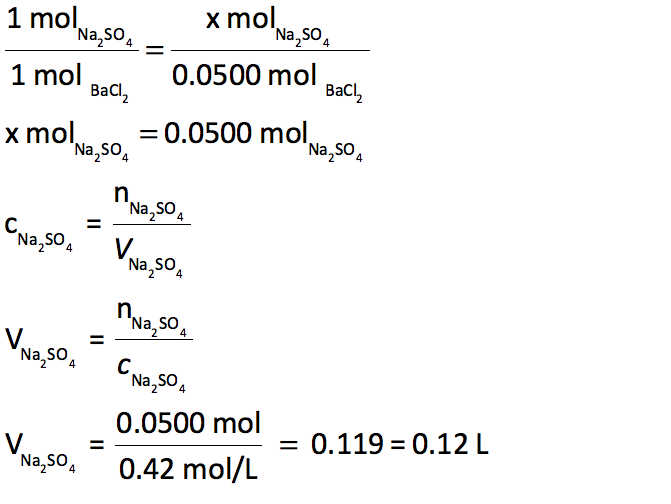 Therefore, the minimum volume of 0.42 mol/L Na2SO4  solution required to react with 500 mL of 0.100 mol/L BaCl2 solution is 0.12 L
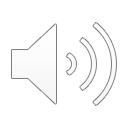